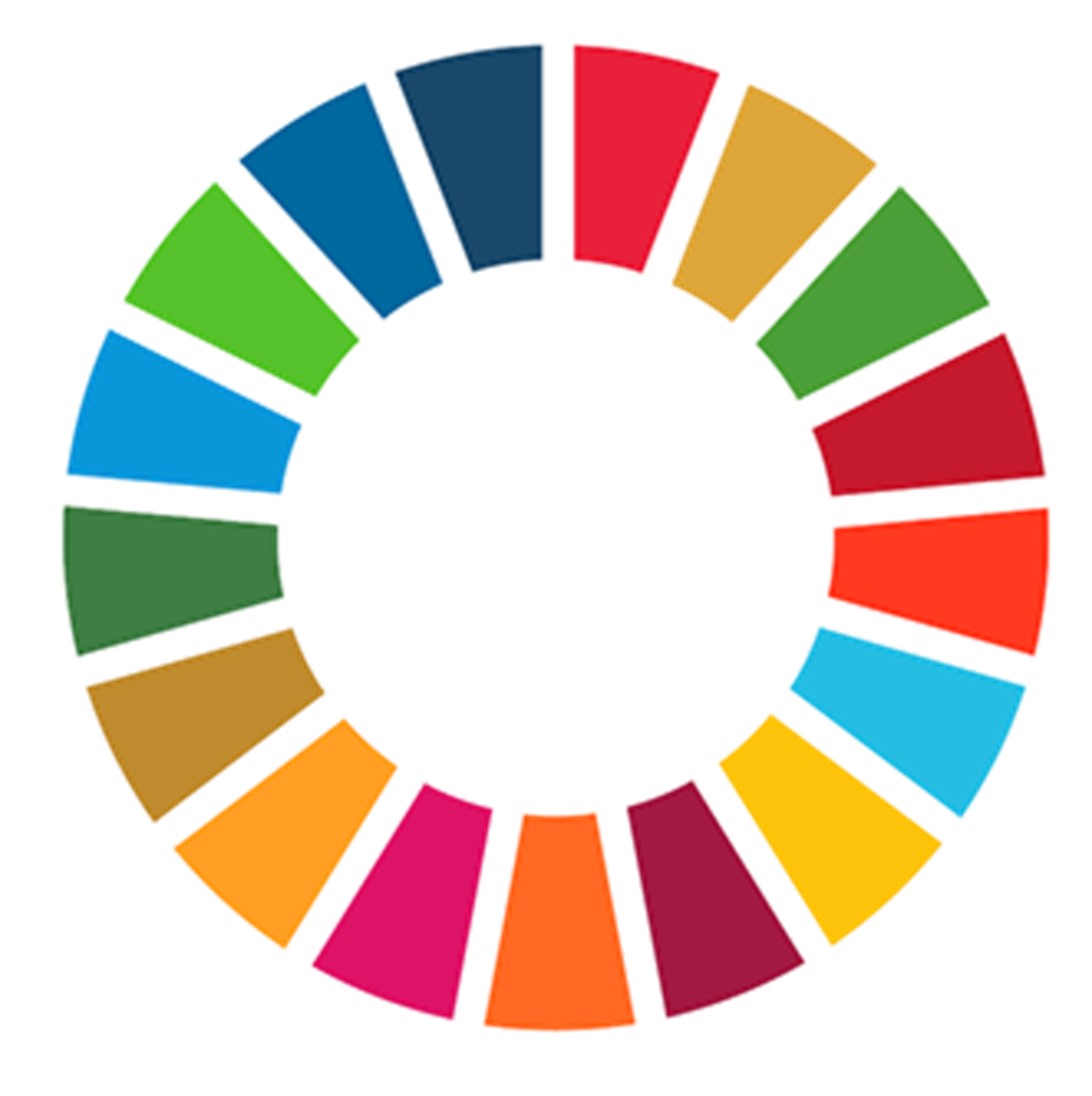 Agenda 2030 y los ODS
en México
Los Objetivos de Desarrollo del Milenio (ODM)
México se comprometió en el año 2000, al igual que 189 naciones, a cumplir los 8 objetivos y 21 metas de los ODM.





Resultados mundiales: 
La pobreza a nivel mundial sigue disminuyendo.
La cifra de niños que asisten a escuela primaria es más alta que nunca.
La mortalidad infantil se ha reducido radicalmente.
Se ha ampliado en gran medida el acceso al agua potable.
Se han salvado millones de vidas (malaria, el SIDA y la tuberculosis).
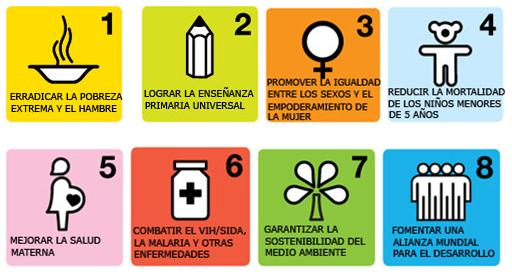 [Speaker Notes: Palabras de apertura]
México después de los ODM
México cumplió 37 de 51 indicadores
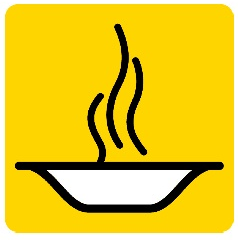 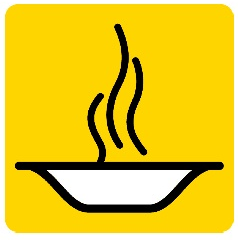 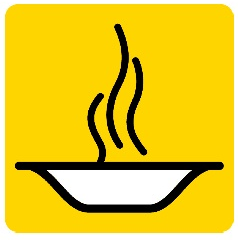 Reducción de la proporción de niños con insuficiencia ponderal (desnutrición)
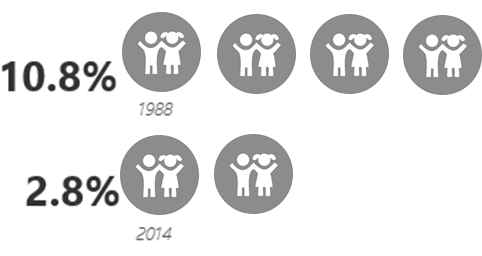 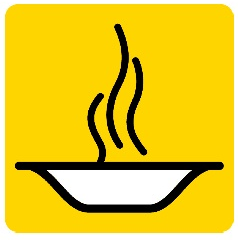 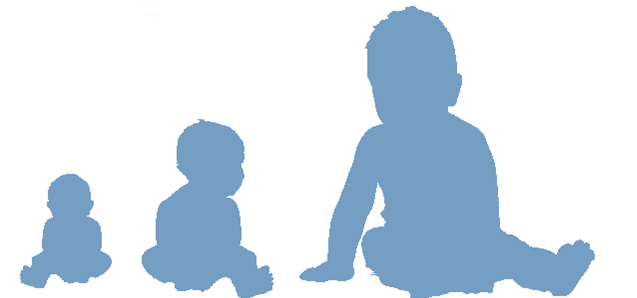 <15%
Vacunación contra sarampión en menores de un año (1990: 73.8%, 2015: 97.8%).
Nuestro papel en la Agenda 2030
Cumbre de Desarrollo Sostenible (septiembre 2015).
El 25 de septiembre de 2015, México y 192 líderes mundiales se comprometieron en la ONU a cumplir con los Objetivos de Desarrollo Sostenible (ODS) antes de 2030. 17 objetivos, 169 metas y 230 indicadores globales. 
Enfoque universal con la premisa de “No dejar a nadie atrás”.
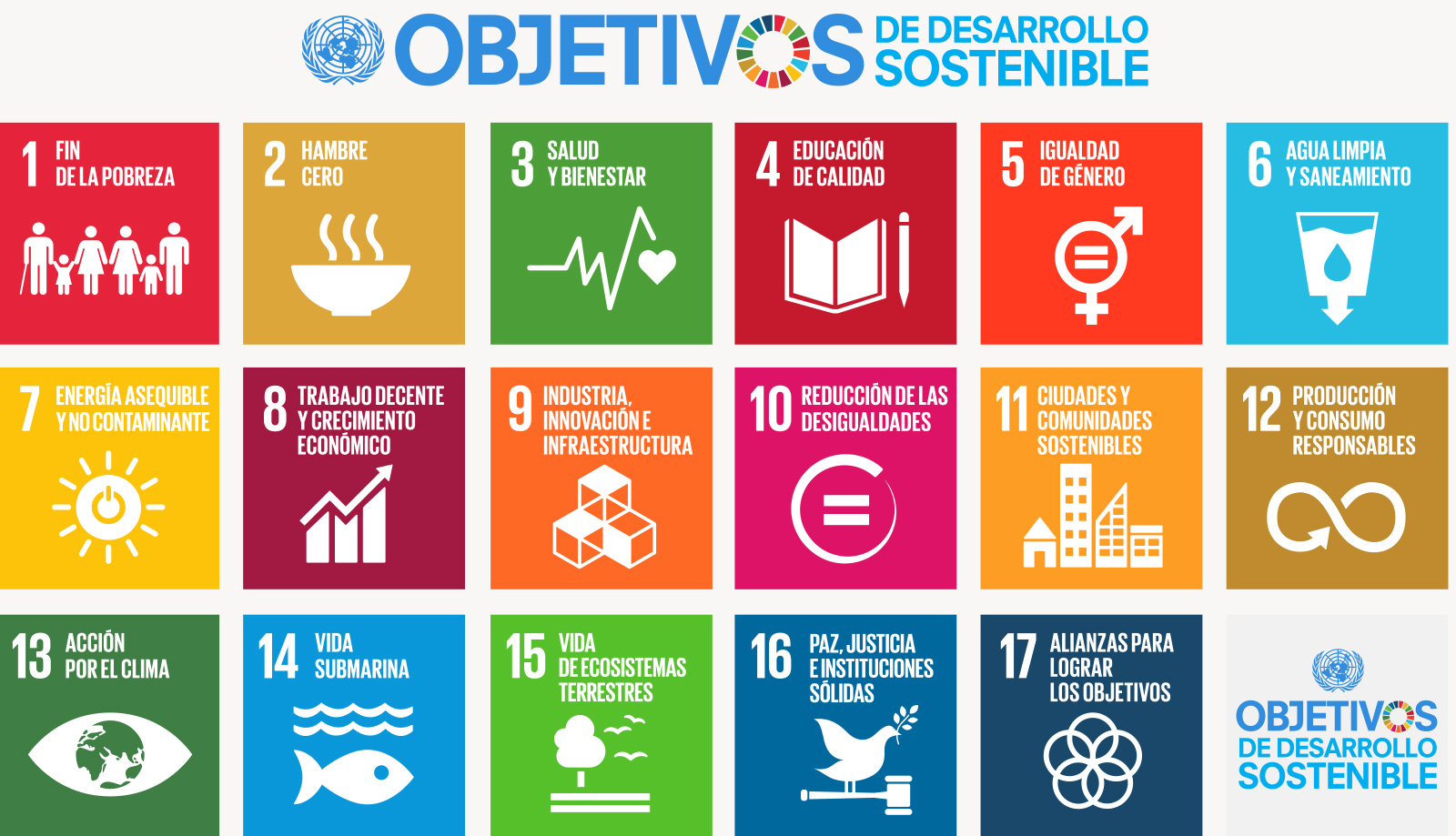 [Speaker Notes: Organizó la consulta regional que dio lugar a la Declaración de Guadalajara, destacando la necesidad incluir grupos altamente discriminados en las políticas públicas destacando la necesidad incluir grupos altamente discriminados en las políticas públicas.]
Transición de los ODM a los ODS
Para cumplir los ODM, México creó el CTESIODM (Comité Técnico Especializado del Sistema de Información de los Objetivos de Desarrollo del Milenio) con el objetivo de cuantificar los avances de los ODM.
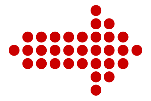 En 2015, el CTESIODM se transformó en el Comité Técnico Especializado de los ODS (CTEODS).
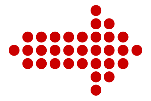 El CTEODS estableció grupos de trabajo para cada objetivo; vinculación con Academia | Sociedad Civil | Gobiernos | Sector Privado | Organismos Internacionales
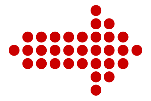 Secretario Técnico
Secretario de Actas
Presidente
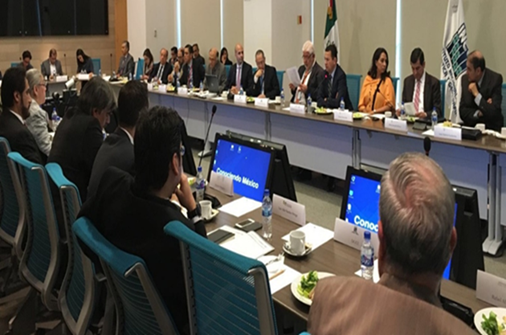 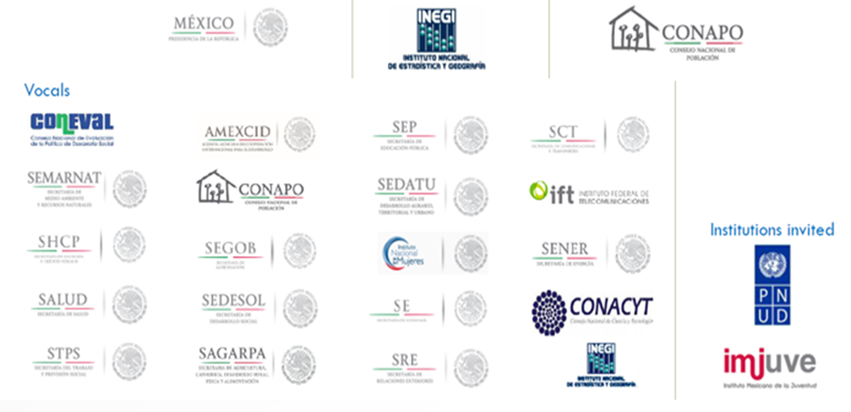 Compromisos asumidos por México en materia de la Agenda de Desarrollo 2030
CoordinaciónConsejo Nacional para el cumplimiento de la Agenda 2030
Mecanismo coadyuvante para la implementación y apropiación de los Objetivos de Desarrollo Sostenible por los diferentes sectores.
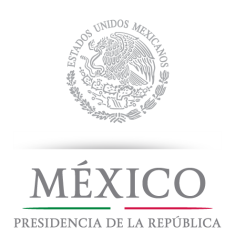 Secretaría Técnica
Concertación
México se compone de 32 Entidades Federativas  y 2 mil 456 municipios.
Acciones realizadas en los estados:

1. Armonización 
Jalisco ha impulsado una definición de indicadores ODS a nivel estatal.

2. Consultas locales
Se realizó la consulta Myworld dirigida para que la población opinara sobre las prioridades de la Agenda 2030 en el país.
La iniciativa llegó al ámbito local:  Jalisco, Oaxaca y Chiapas. 
 
Actores relevantes: CONAGO y CONAMM, son clave para impulsar la apropiación.
Planteamiento
La CONAGO podría establecer una comisión para el seguimiento y cumplimiento de la Agenda.
La Presidencia de la República, el INEGI y el PNUD, colaborarían conjuntamente con aquellos estados que deseen sumarse a este esfuerzo nacional.
Dicha cooperación se podría enmarcar mediante la firma de un Pacto Nacional para el Cumplimiento de la Agenda 2030.
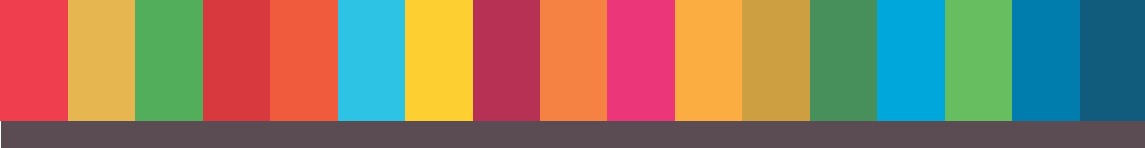